Chris Fisher
President & CEO of the Financial Services Academy
Talent Shortages are Growing & College Alone Cannot Close the Gap
Sources: Richard M. Fairbanks Foundation, Community Data Snapshot & Georgetown University Center on Education and the Workforce, After Everything: Projections of Jobs, Education, and Training Requirements through 2031
How do we address the talent shortage?
CEMETS iLab Indiana

Leading the development of new professional education & training pathways (apprenticeships) which can meet the needs of students who don’t plan on enrolling in college & those who learn better through a combination of hands-on & classroom instruction.

This system is based off the Swiss Apprenticeship (VPET) system which is the world’s Gold Standard apprenticeship system.
The Swiss System
Key Learning from the Swiss System
Apprenticeships must be Industry Driven
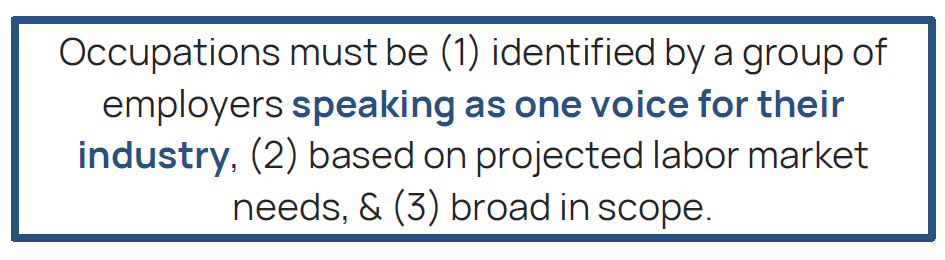 *Source: CEMETS iLab Indiana
Industry Talent Associations
Industry Talent Associations will Lead, Develop, & Coordinate apprenticeships in their respective industries.

Represent employers statewide regarding their talent needs
Convening employers regularly to assess current and projected needs
Identifying key occupations within their specific industry
Determine “core competencies” and develop curriculum
Develop Industry Recognized Credentials
Coordinate Employers, High Schools, Colleges, Intermediary Activities
Industry Talent Associations
Future Industries include:
IT, Construction, Microelectronics, Hospitality, Sports, & Entertainment
Indiana High School Redesign
New Diploma provides more flexibility for apprenticeships
Elective credits
650 hours for work-based experiences

Scheduling consistency
Financial Services Academy
Non-Profit entity of the Indiana Bankers Association
Led by a Governing Board (Bank CEO’s)

Modeled after the Swiss Commercial Banking Apprenticeship

Financial Services Academy Model
Rotational through multiple banking areas (Modules)
Combination of classroom and workplace time
Two year apprenticeship
Financial Services Academy
Financial Services Academy Roles & Responsibilities
Advisory Committee Formation
Coordinating Banking Needs
Pathway Mapping 
Curriculum Development
Partner Coordination (Banks, High Schools, Intermediaries)
Program Marketing
Assisting with Student recruitment
Oversight of the overall apprenticeship experience
Training of bank staff
Financial Services AcademyCurriculum & Training
Financial Services AcademyCurriculum & Training
Where does the training take place?

Employer (Banks) 
On the Job Training

High Schools
Academic courses that fit into the Apprenticeship

Intercompany Training Center (Financial Services Academy)
Banking Specific Courses
Why we feel this is important
Right thing to do
Meeting students where they are with additional options other than the traditional pathway to employment
Reducing Costs
Reducing hiring, training, & retention costs for our banking partners
Future Employees
Dedicated and well trained future employee pool
Seamless Transitions
Continue on with their employer or move on to higher education
Jumping off points
Thank you